OS REIS 
DE 
ISRAEL

2ª aula
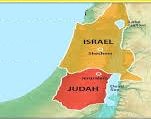 Israel
Reino do Norte
Judá
Reino do Sul
..
SAUL
40 ANOS
DAVI
40 ANOS
SALOMÃO
40 ANOS
120 anos – Reino Unido
1 Reis 11.11
Por isso, disse o Senhor a Salomão: Visto que assim procedeste e não guardaste a minha aliança, nem os meus estatutos que te mandei, tirarei de ti este reino e o darei a teu servo.
1 Reis 12.15
O rei, pois, não deu ouvidos ao povo; porque este acontecimento vinha do Senhor, para confirmar a palavra que o Senhor tinha dito por intermédio de Aías, o silonita, a Jeroboão, filho de Nebate.
1 Reis 14.20
Foi de vinte e dois anos o tempo que reinou Jeroboão; e descansou com seus pais; e Nadabe, seu filho, reinou em seu lugar.
933 a.C.
Jeroboão 22
911 a.C.
1 Reis 14.21 a
Roboão, filho de Salomão, reinou em Judá; de quarenta e um anos de idade era Roboão quando começou a reinar e reinou dezessete anos em Jerusalém...
933 a.C.
Jeroboão 22
Roboão 17
916 a.C.
911 a.C.
1 Reis 15.1,2 a
No décimo oitavo ano do rei Jeroboão, filho de Nebate, Abias começou a reinar sobre Judá. Três anos reinou em Jerusalém...
933 a.C.
Jeroboão 22
Roboão 17
916 a.C.
Abias 3
913 a.C.
911 a.C.
1 Reis 15.9,10 a
No vigésimo ano de Jeroboão, rei de Israel, começou Asa a reinar sobre Judá.Quarenta e um anos reinou em Jerusalém.
933 a.C.
Jeroboão 22
Roboão 17
916 a.C.
Abias 3
913 a.C.
Asa  41
911 a.C.
1 Reis 15.25
Nadabe, filho de Jeroboão, começou a reinar sobre Israel no ano segundo de Asa, rei de Judá; e reinou sobre Israel dois anos.
933 a.C.
Jeroboão 22
Roboão 17
916 a.C.
Abias 3
913 a.C.
911 a.C.
Asa  41
Nadabe 2
910 a.C.
Reinado de Jeroboão
1 Reis 12.20 – 14.20
Reinado de Nadabe
1 Reis 15.25-31
Reinado de Roboão
1 Reis 11.43 – 14.31
2 Crônicas 9.31 – 12.16
Reinado de Abias
1 Reis 15.1-8
2 Crônicas 12.16 – 14.1
Reinado de Asa
1 Reis 15.8-24
2 Crônicas 14.1 – 16.14